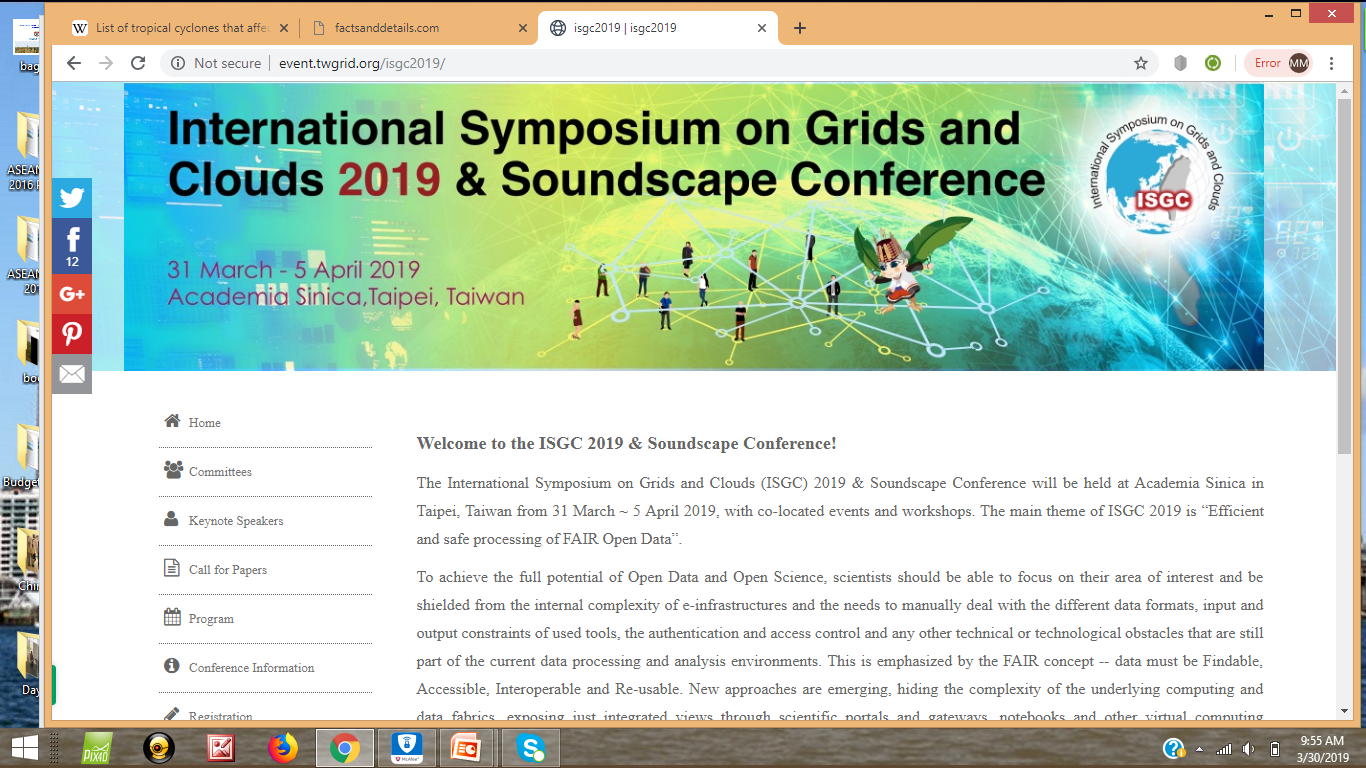 Case Study of Flooding in Middle Region of Myanmar
Myint Myint Sein
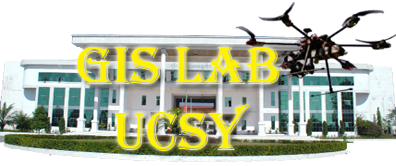 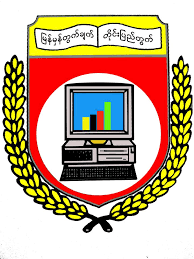 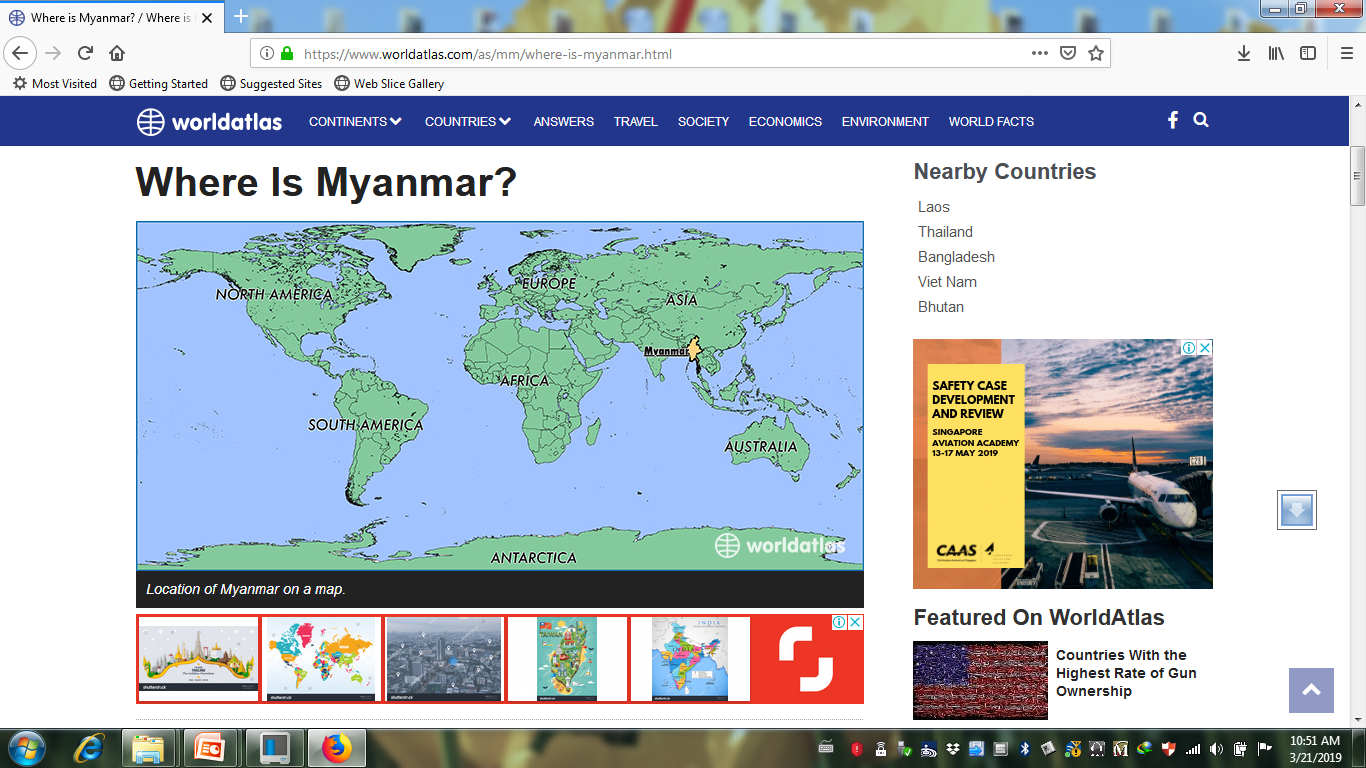 Land Area‎: ‎   653,500 km2 ;      Water Area‎: ‎23,078 km2
Total Area‎: ‎   676,578km2 Population : 54,208,220  (30th March 2019) 
Density :   83 peoples per square kilometer.
land borders countries: India, China, Bangladesh, Thailand, Lao
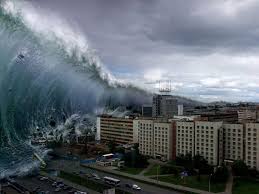 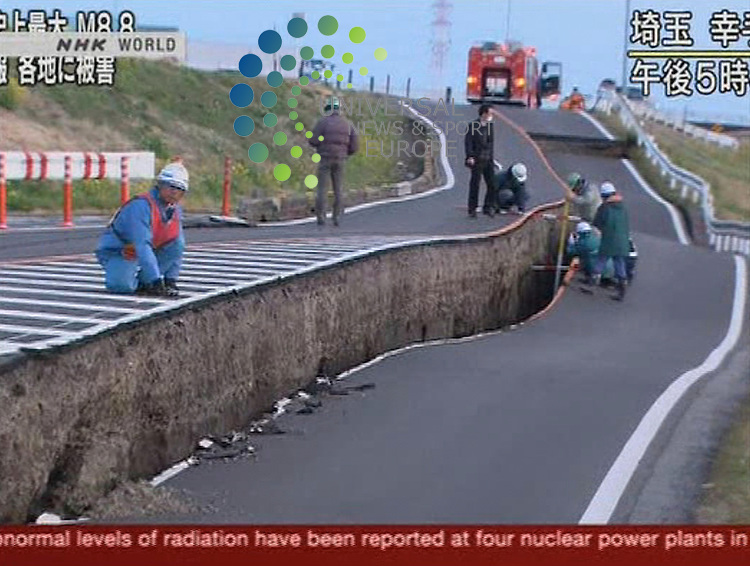 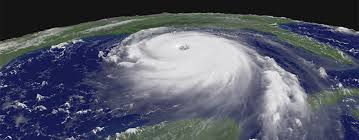 Natural Disaster
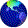 Cyclone,, Hurricanes
Tsunami
Earthquakes
iAll  over the World
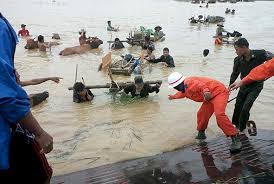 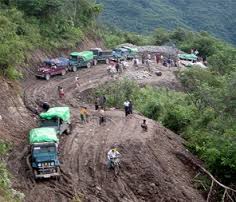 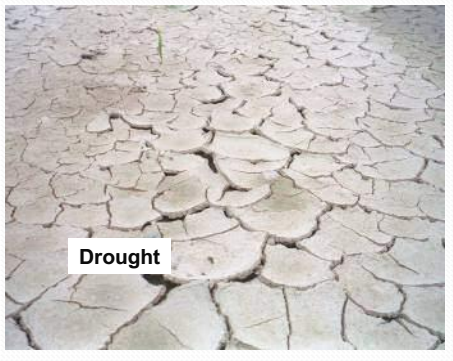 Flood
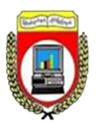 Landslide
Agro-ecological Zones of Myanmar
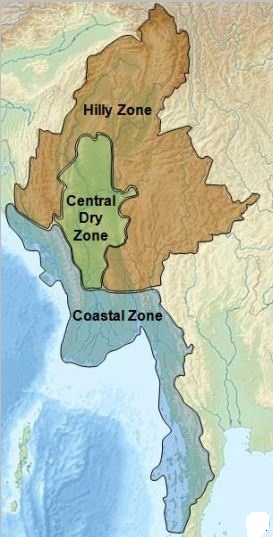 There are three agro-ecological zones in Myanmar
Central Dry Zone 
Coastal Zone
Hilly Zone
Figure1. Myanmar Agro-ecological Zone
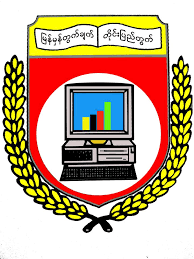 Disaster Area in Myanmar
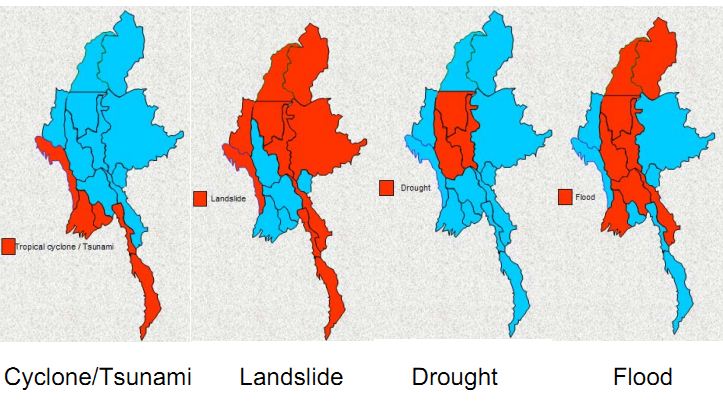 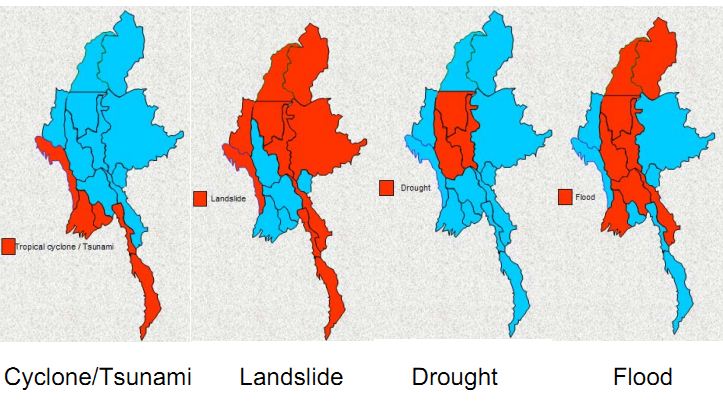 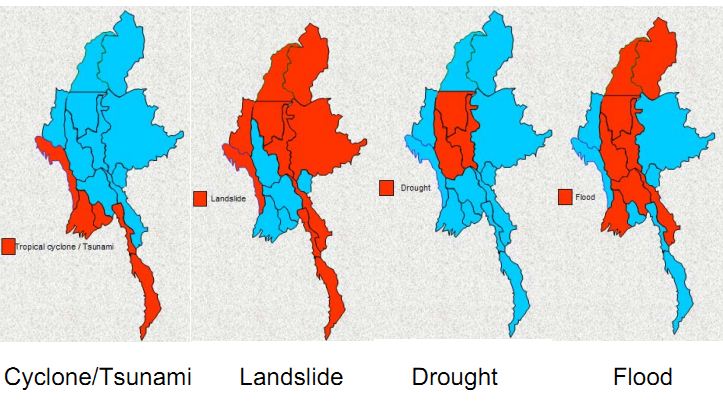 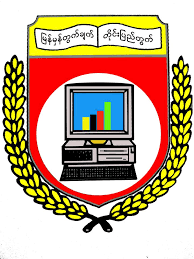 List of tropical cyclones that affected  Myanmar
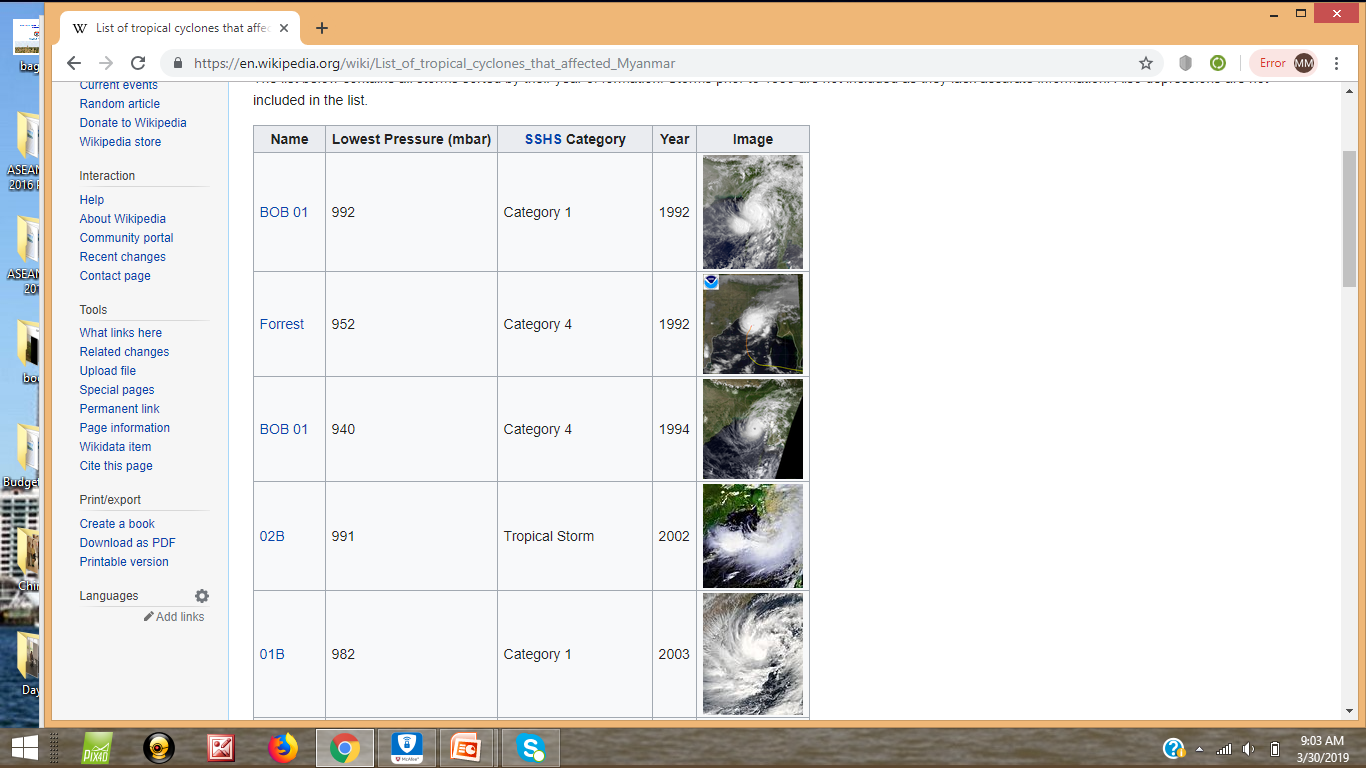 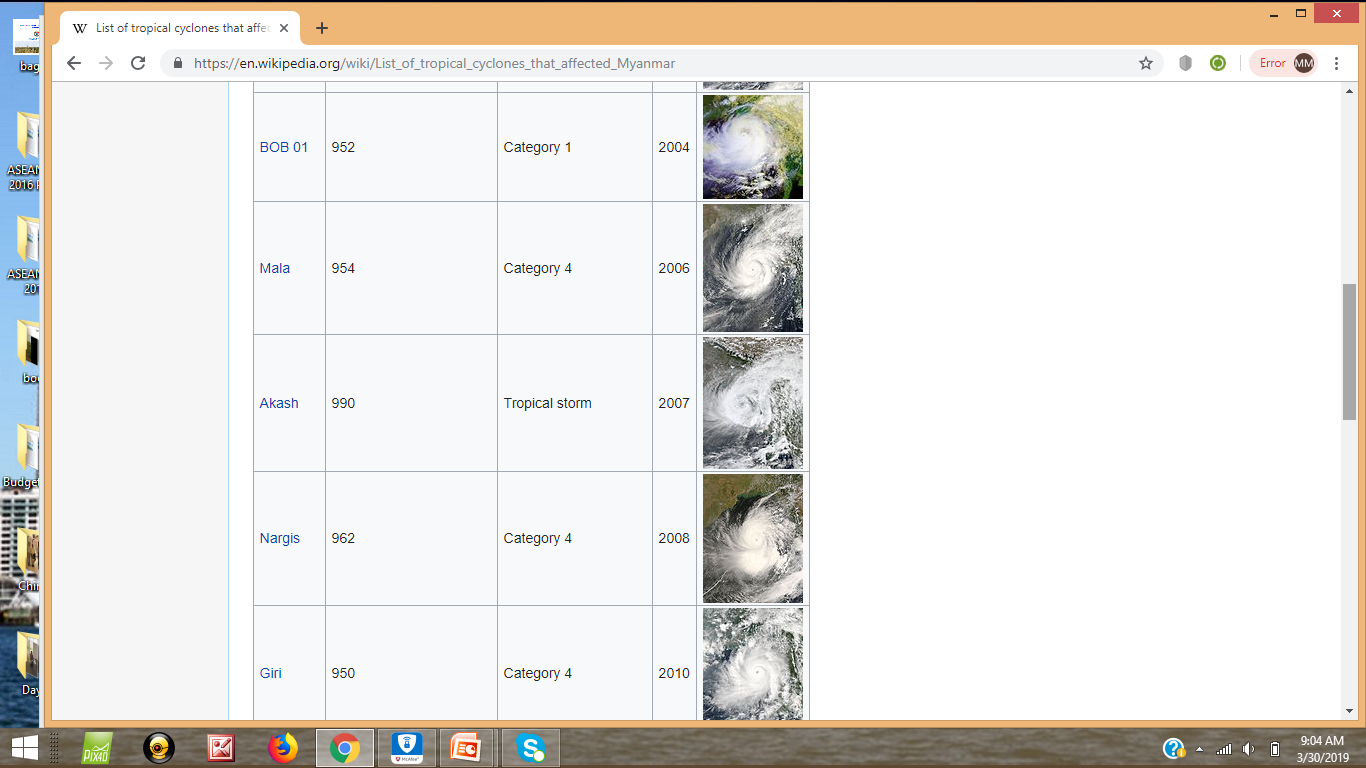 The Myanmar country is hit by a powerful storm every 1 or 2 years.
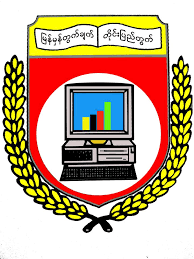 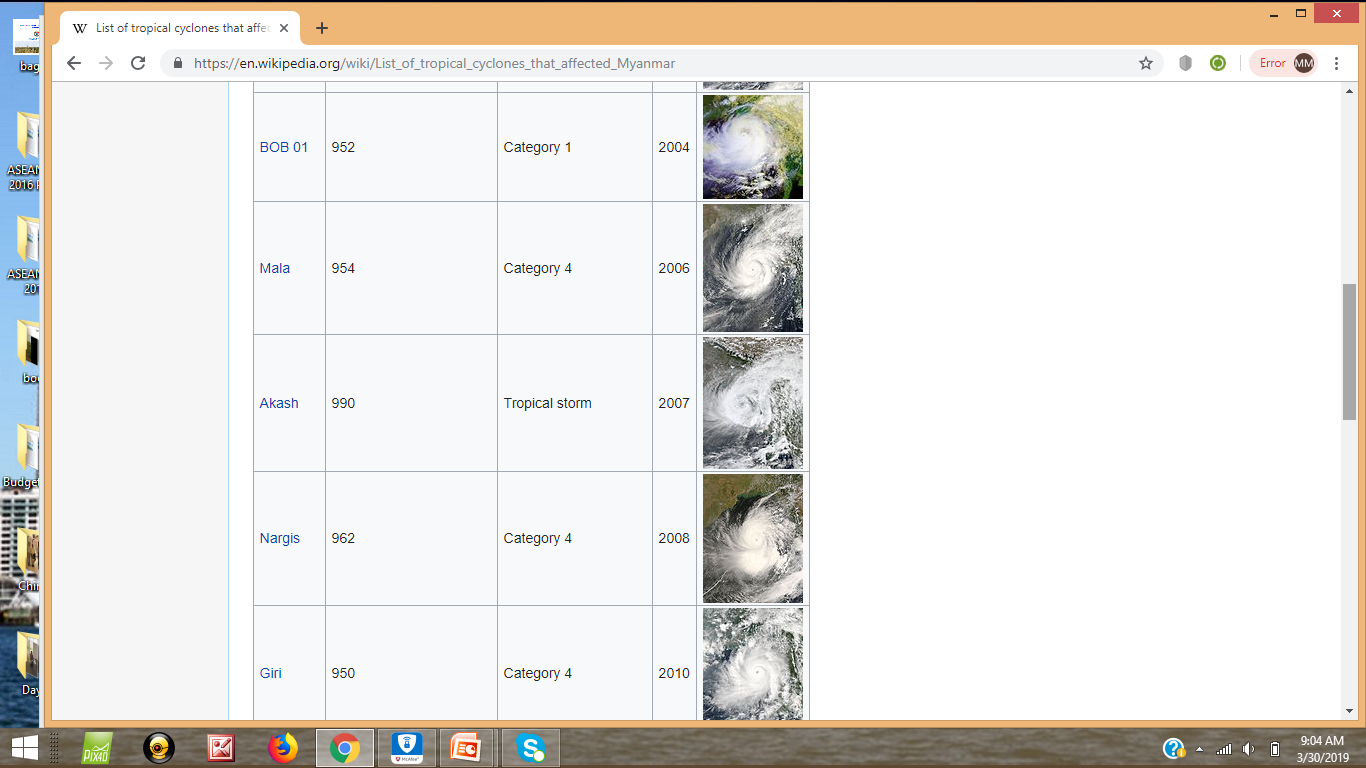 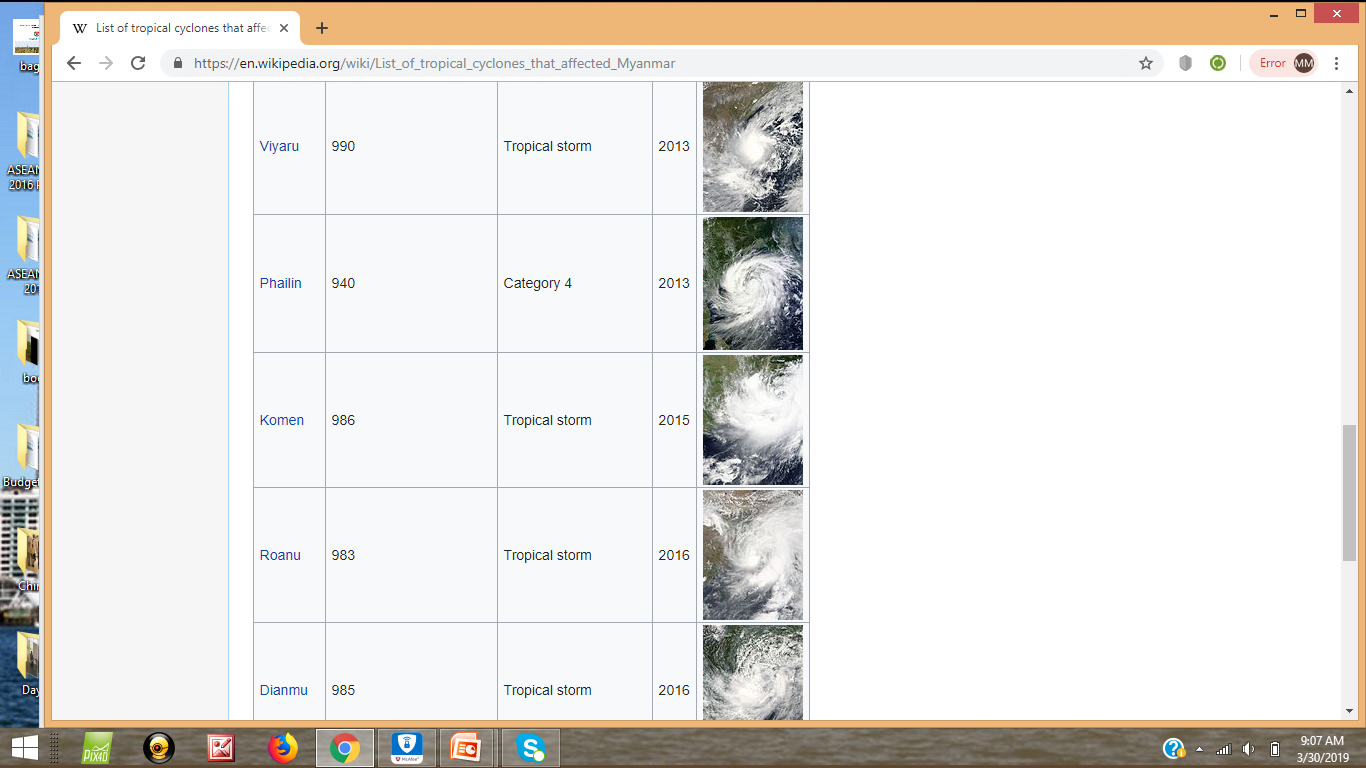 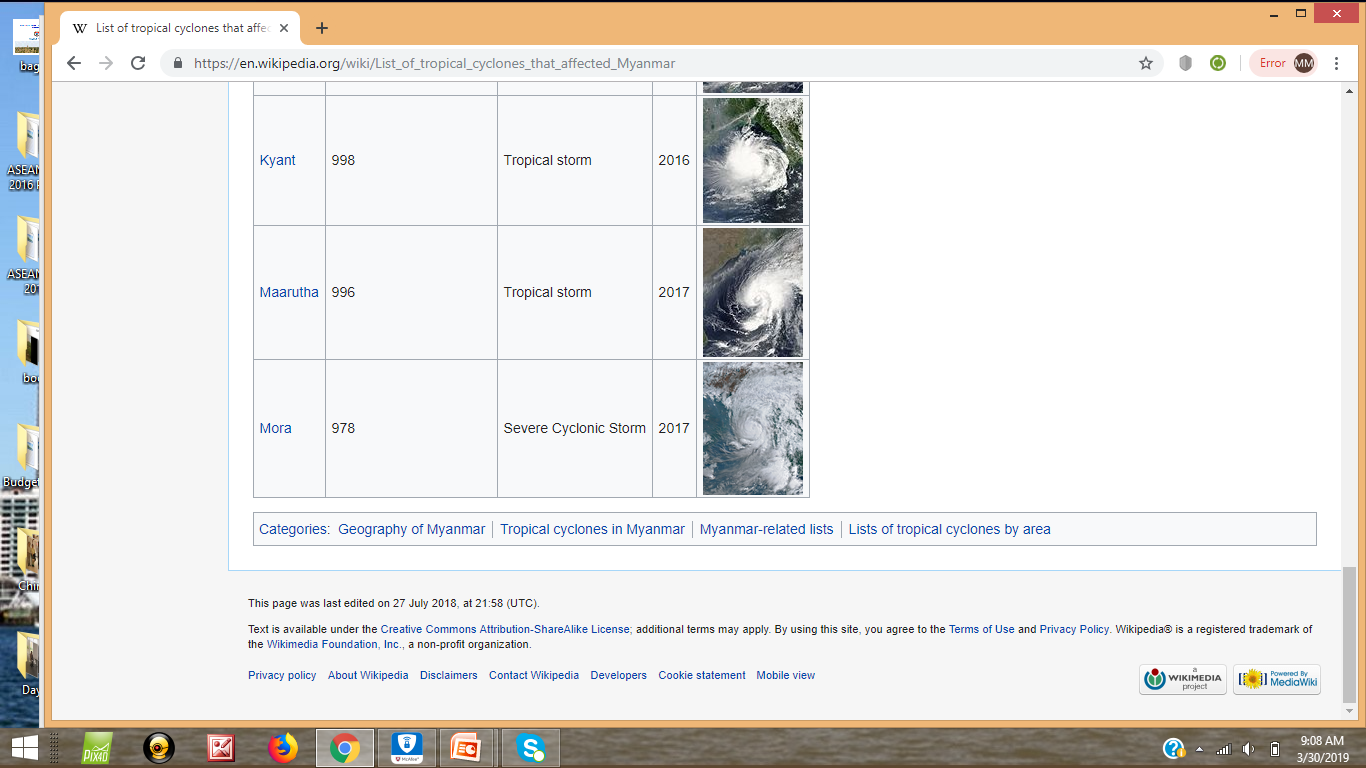 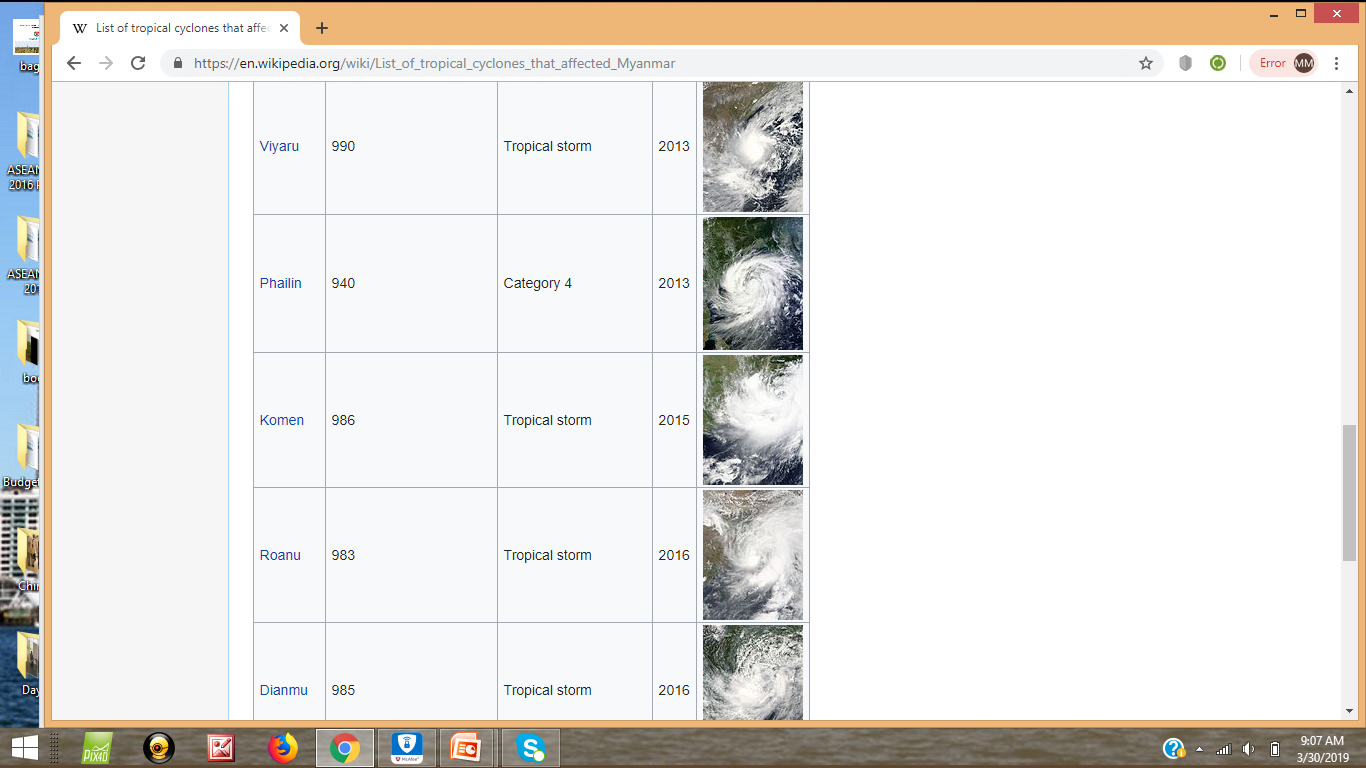 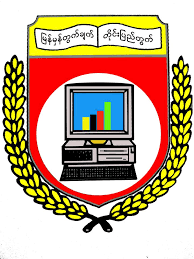 Myanmar Hazard Calendar
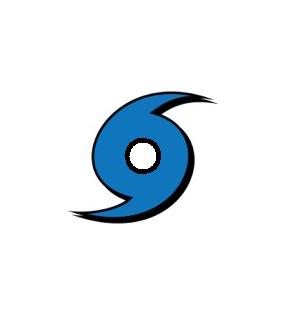 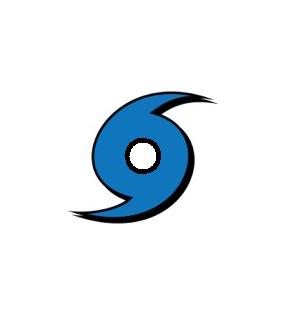 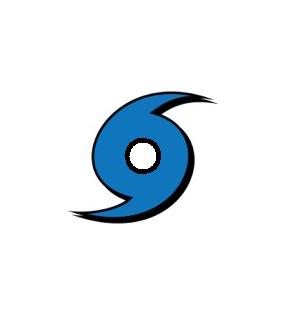 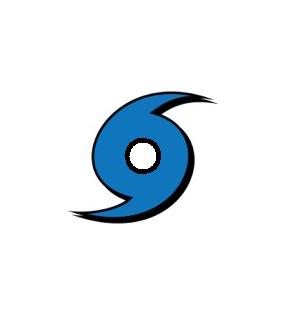 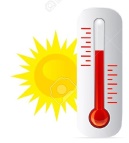 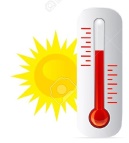 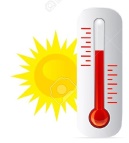 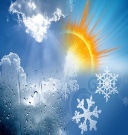 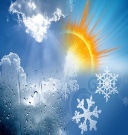 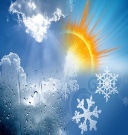 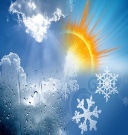 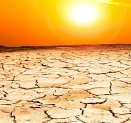 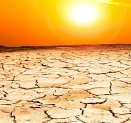 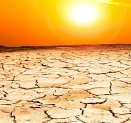 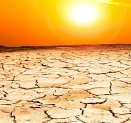 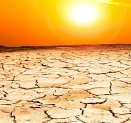 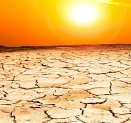 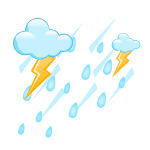 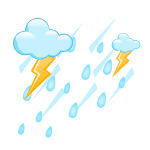 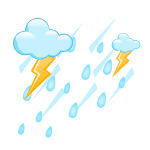 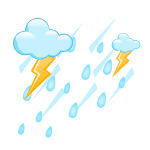 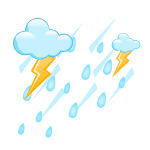 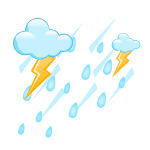 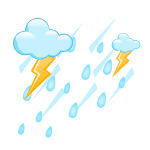 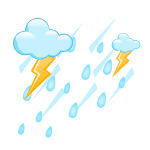 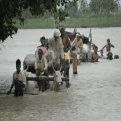 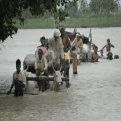 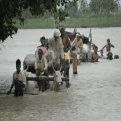 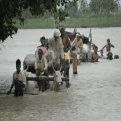 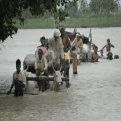 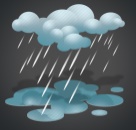 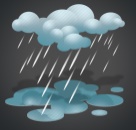 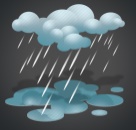 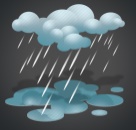 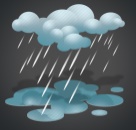 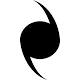 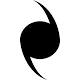 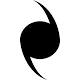 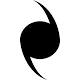 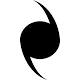 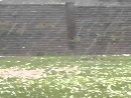 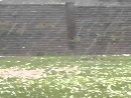 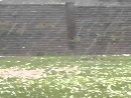 [Speaker Notes: This slide shows the hazard conditions in Myanmar according to the monthly weather conditions in year.
Cyclone may be occur in April, May, October and November 
Heavy rain may occur in May to September.
So flood can occur in Jun to October because cyclone and monsoon rain receive in this period.]
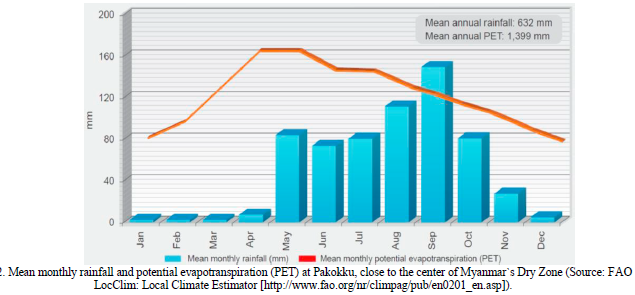 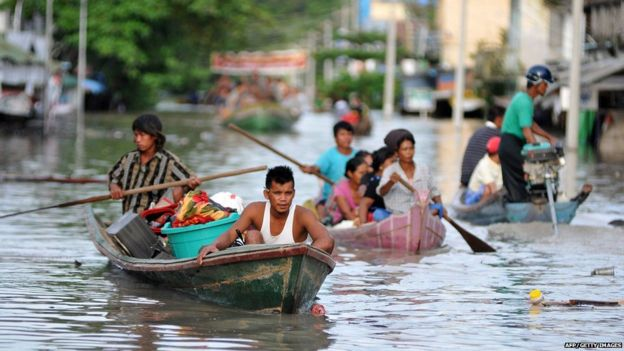 Flooding
Regularly, Myanmar is affected by severe floods comprising 
    River floods, 
    Flash floods, 
    Pluvial floods (Surface Flood) and 
    Costal floods.
[Speaker Notes: Flooding is caused by climate change and rise of water level]
In 2015 and 2016, Myanmar faced flooding in most part of region. The four worst hit regions are 
Magway Region, 
Sagaing Division, 
Chin State and
 Rakhine State
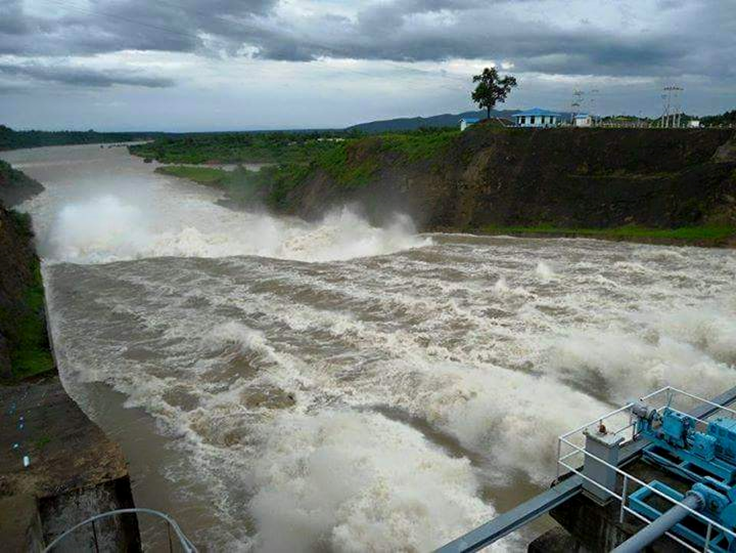 Hlaing Warr Bridge in Hpa-an
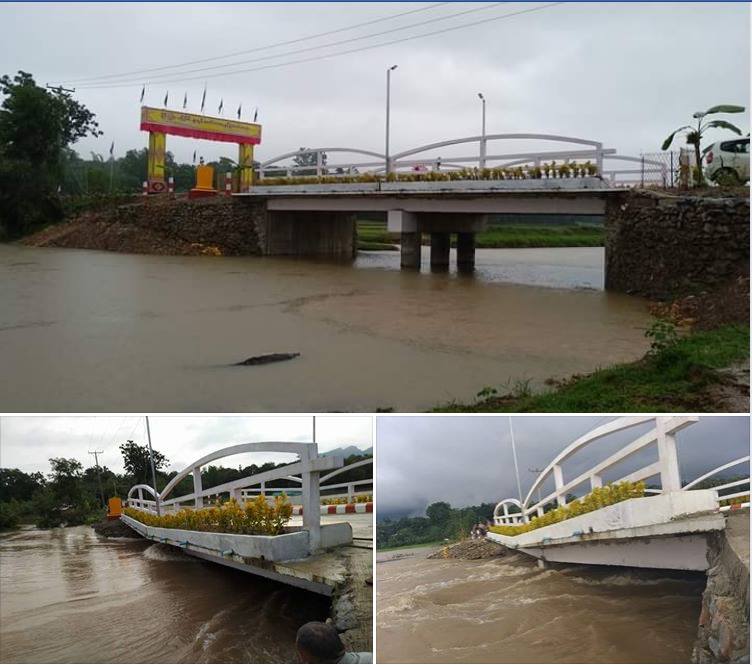 31.7.18
Flood Condition – 29.7.18
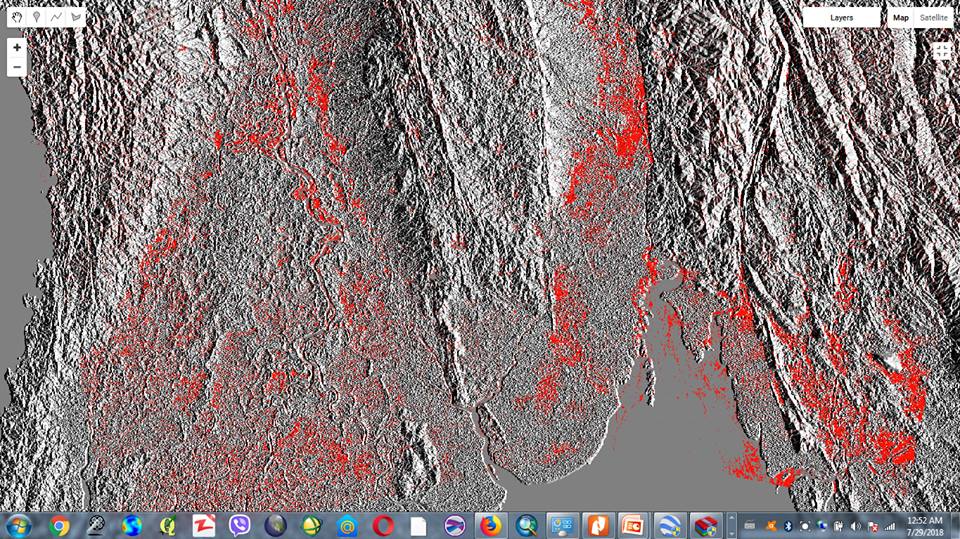 Belin -28.7.18
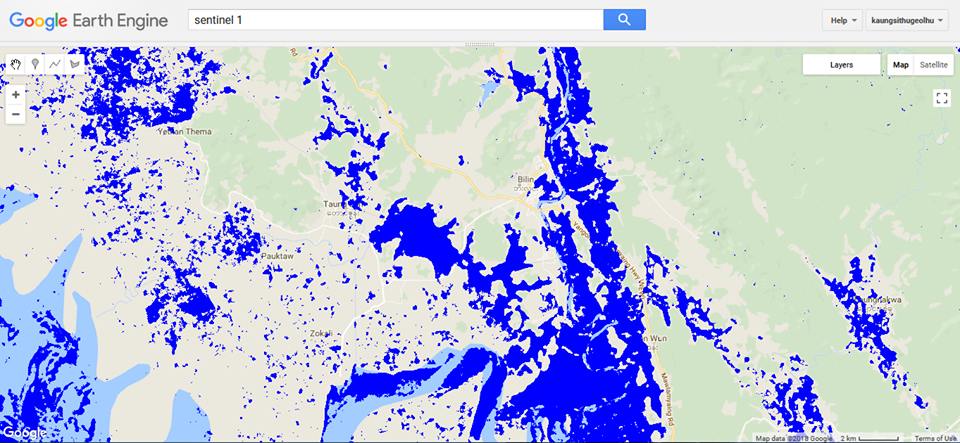 Belin flood start from 27.7.18 to 30.7.17
Highest Belin  River water level - 1099
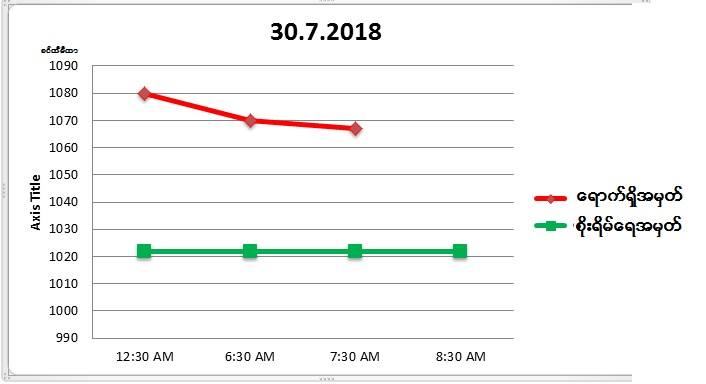 Belin
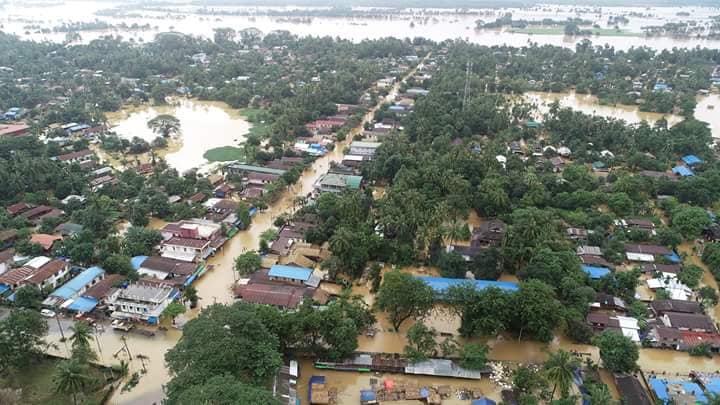 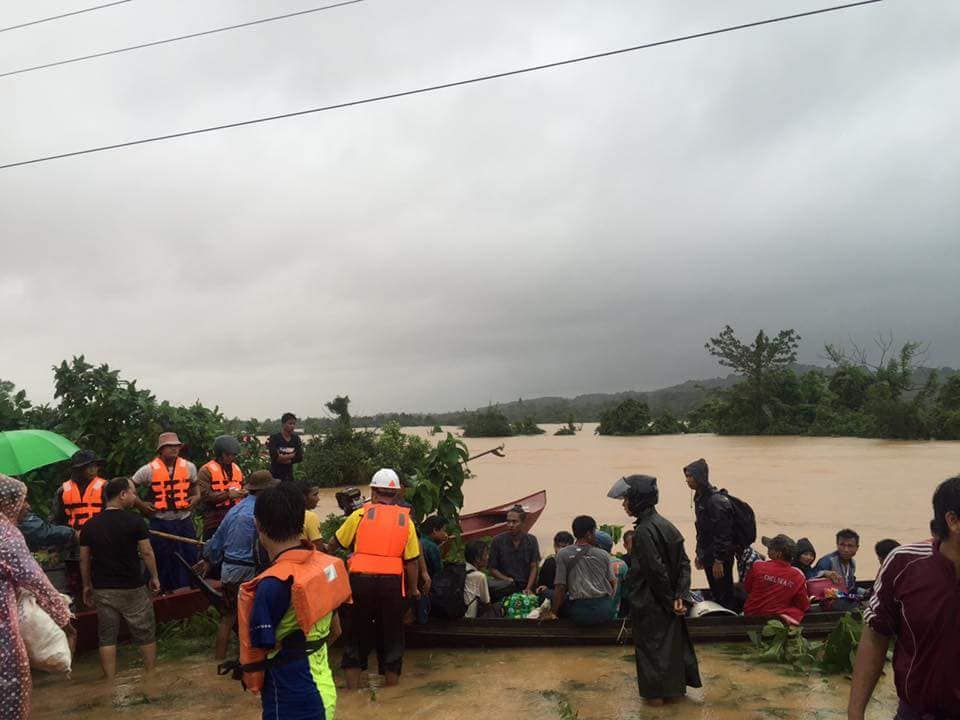 Hpa-an -28.7.18
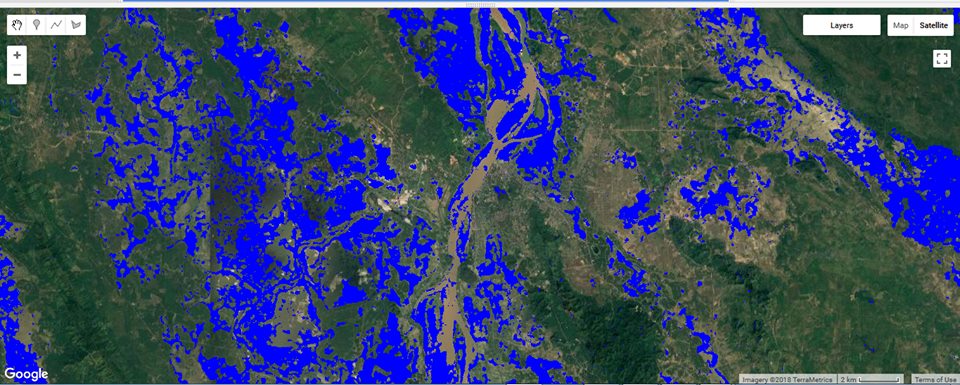 Hpa-an Flood
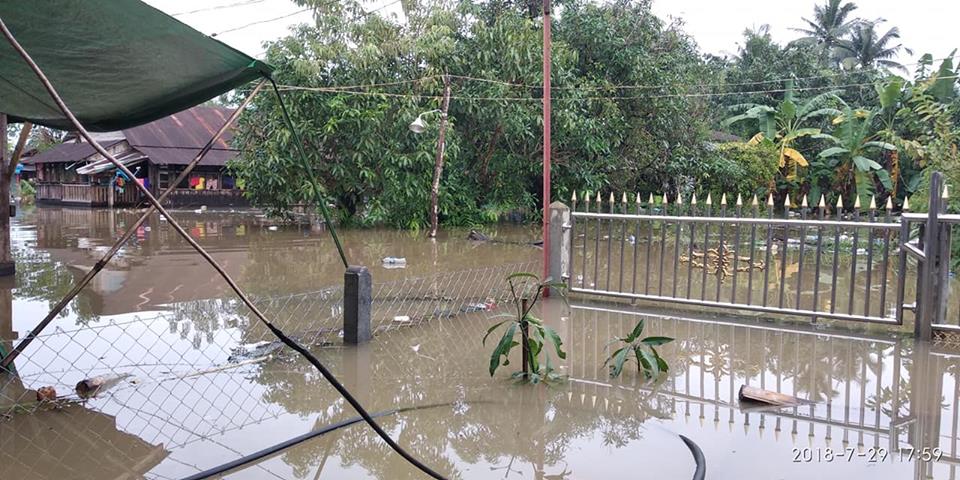 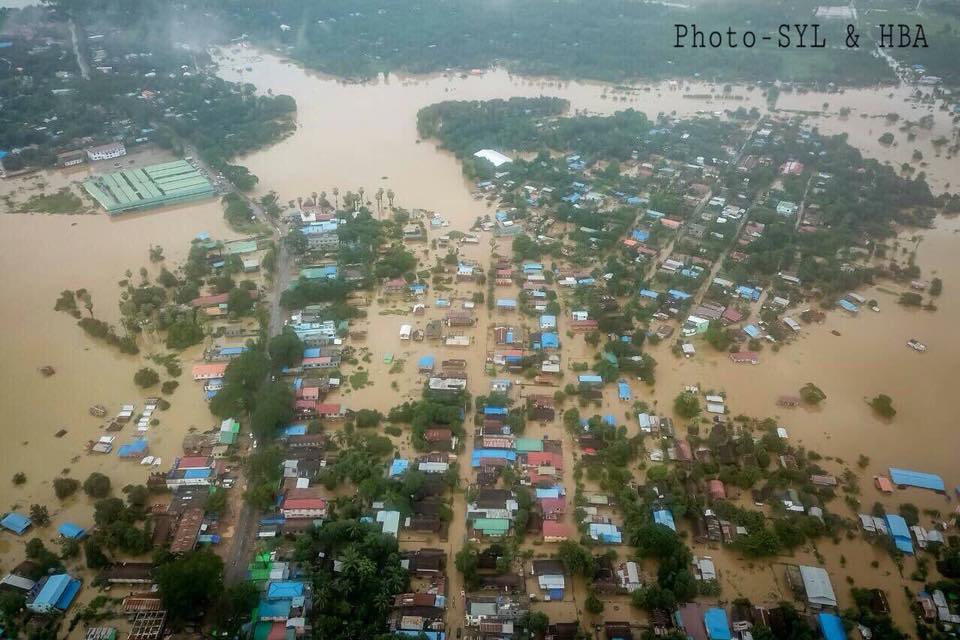 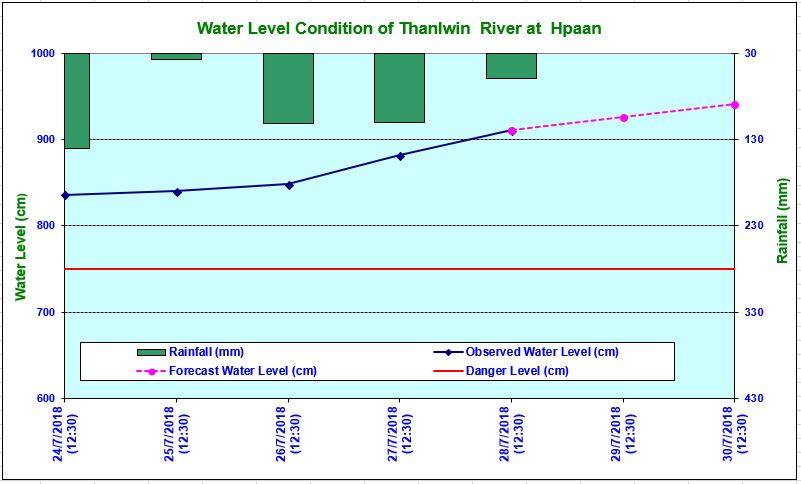 MaDauk -29.7.18
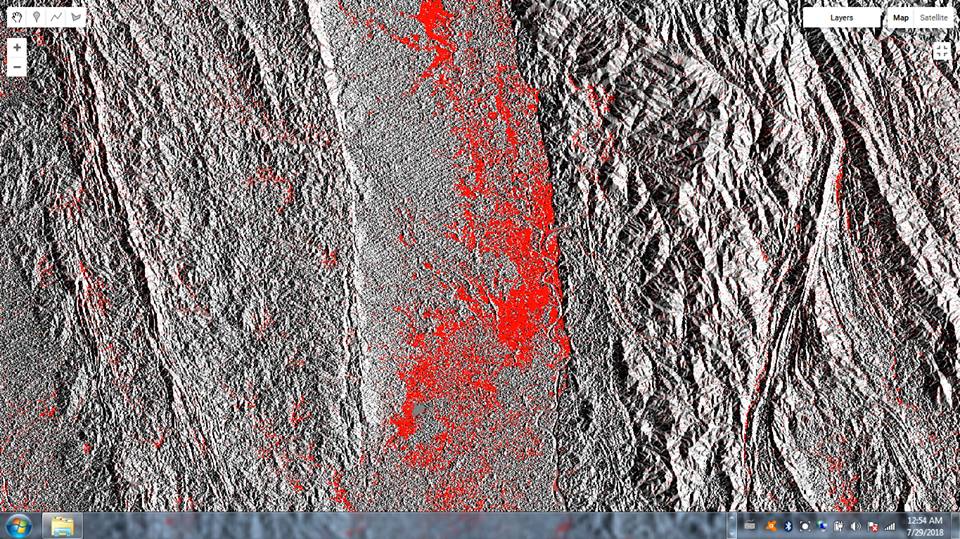 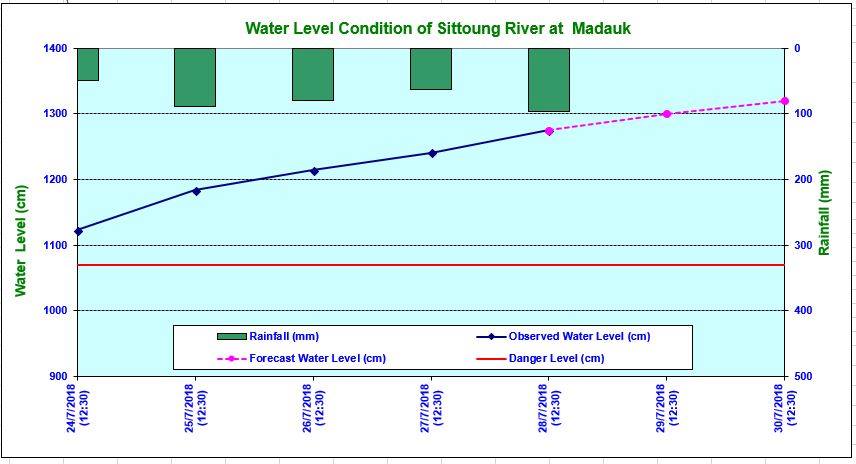 MaDauk, ShweKyin, Nyaung Lay Pin -29.7.18
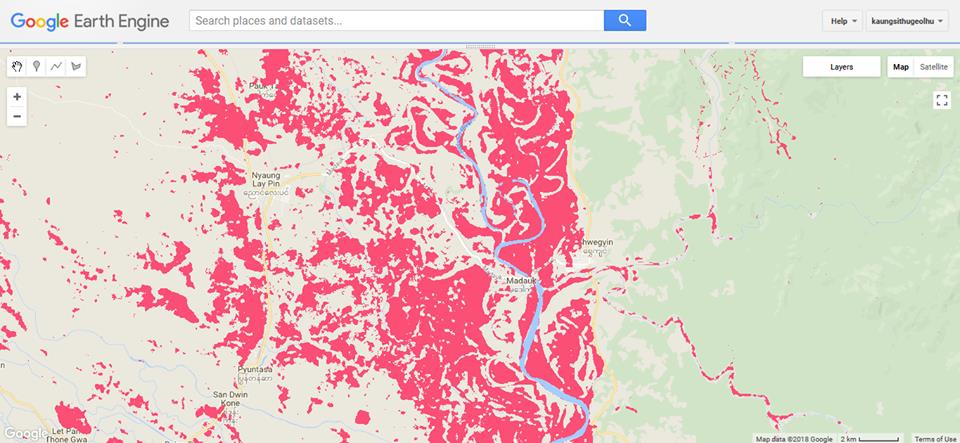 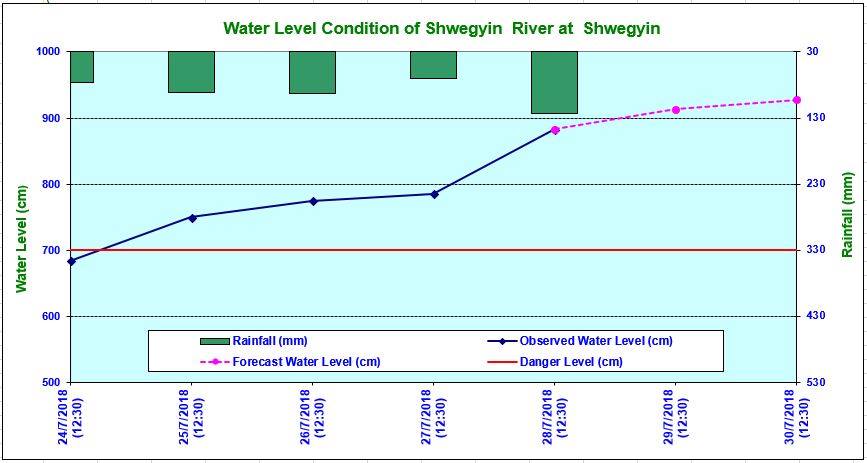 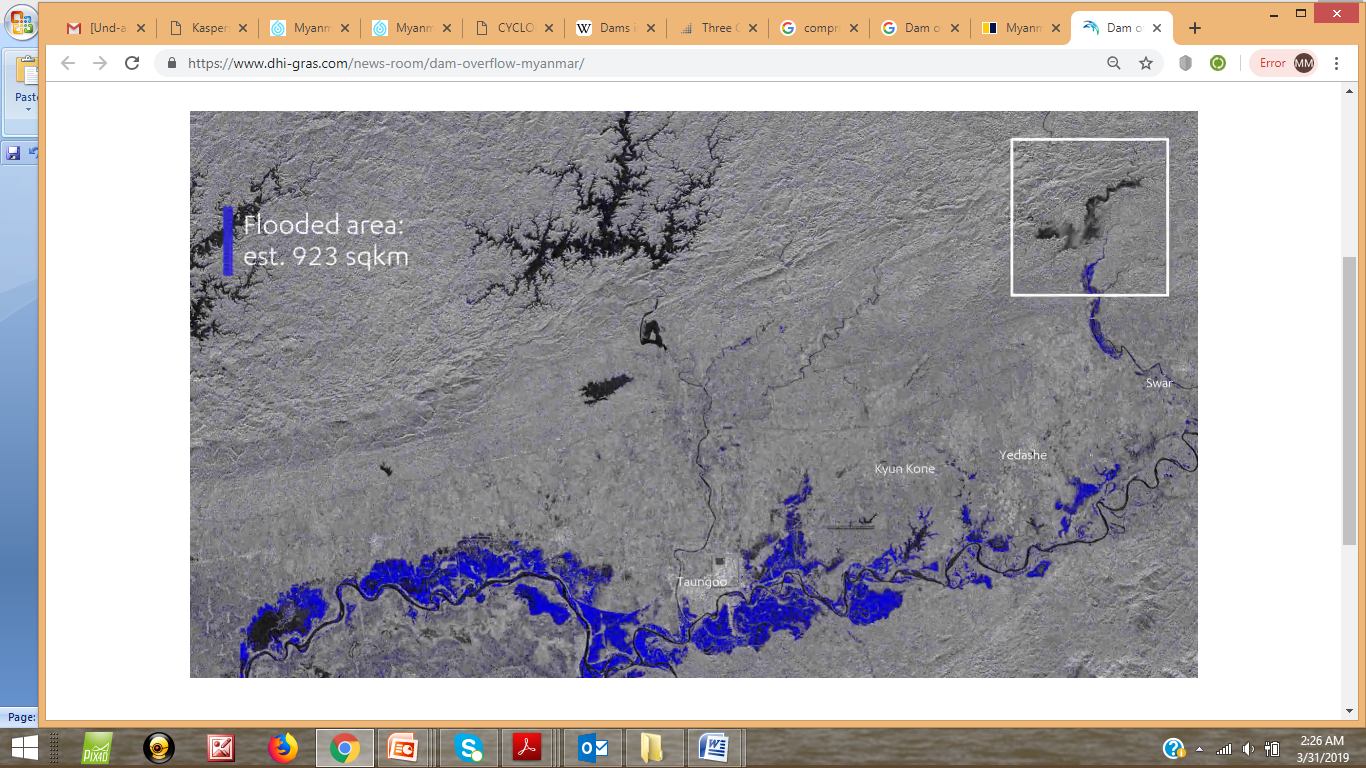 Water Level  (28.7.18)
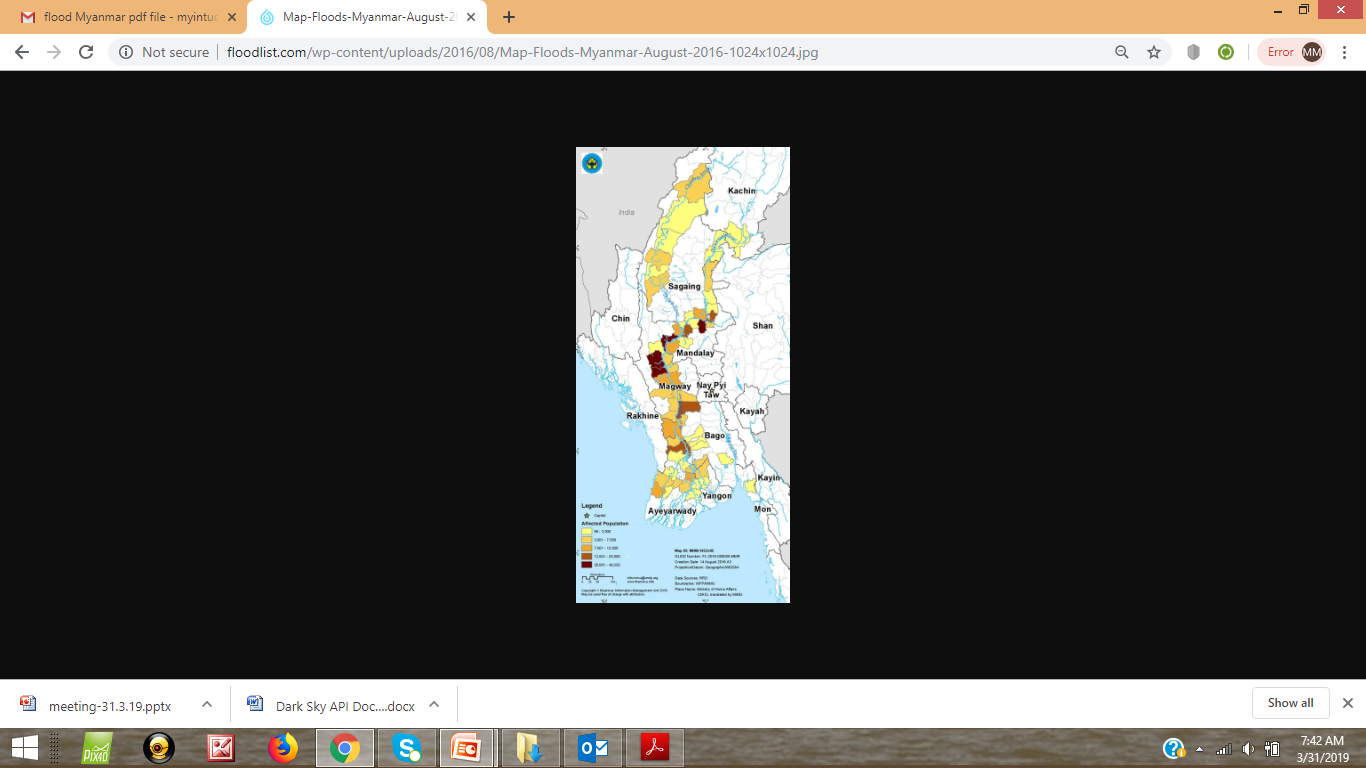 According to figures from Myanmar’s Relief and Resettlement Department, Ministry of Social Welfare, 477,360 people have been affected by flooding in 11 states or regions across the country since the start of June.
Myanmar dam overflow floods 100 villages, displaces thousands
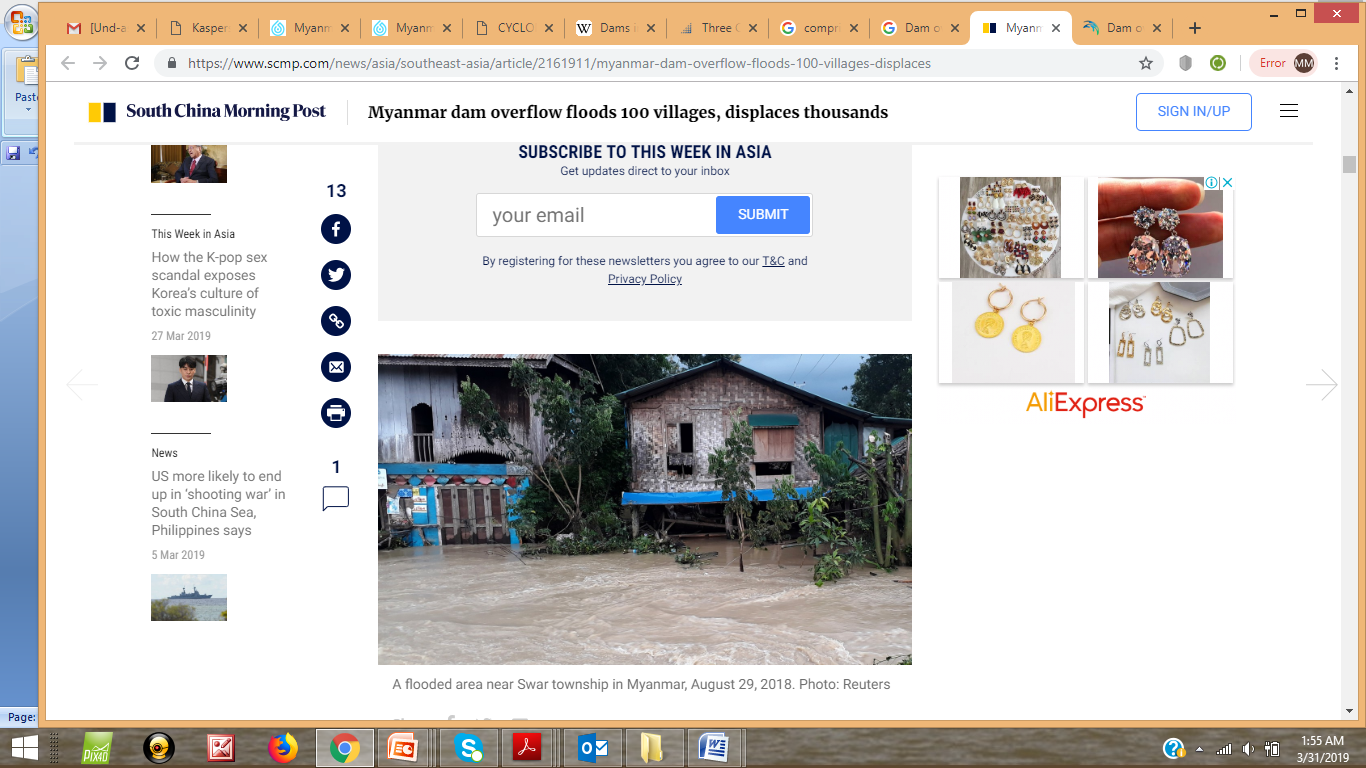 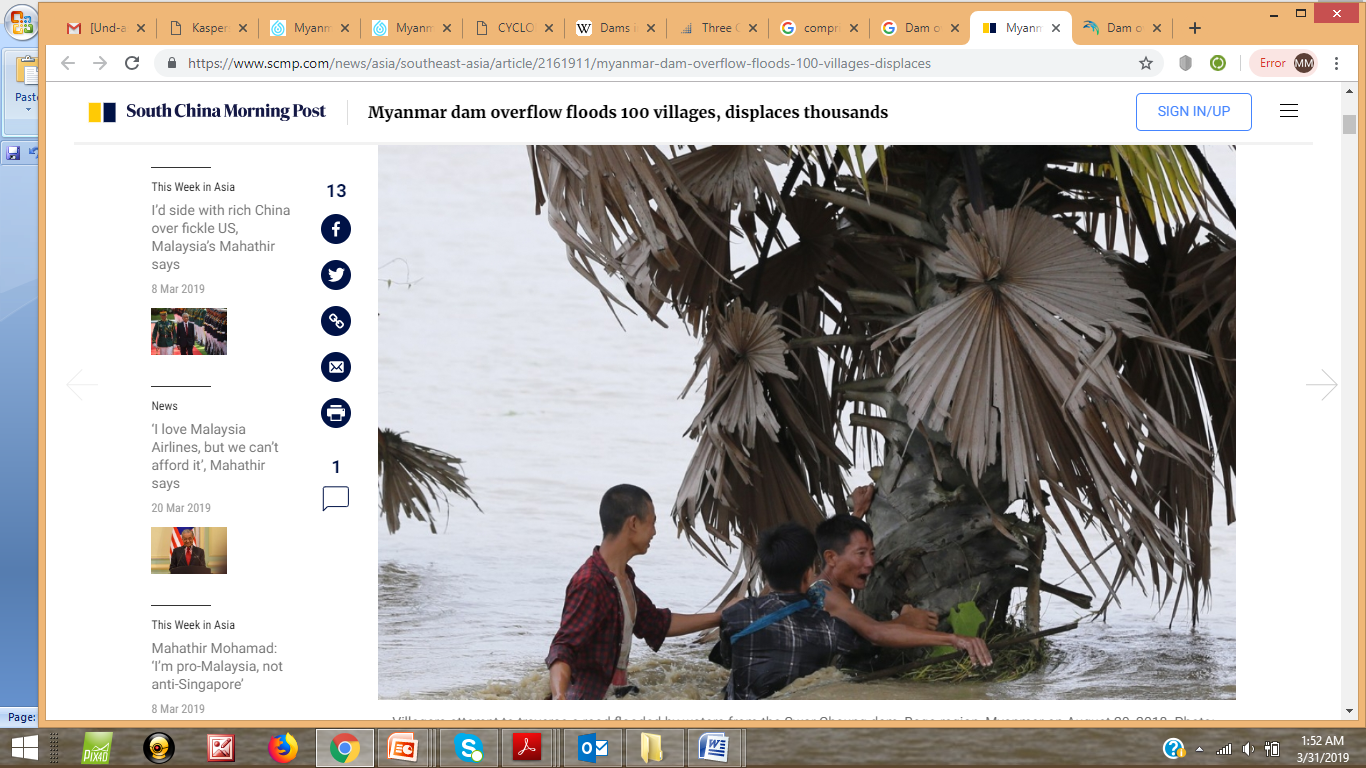 -due to the Swar Chaung dam’s spillway structure
Dams Map in Myanmar
Dams are very useful for our humans’ societies that it provides irrigation water for farms and used for electricity.
Hydroelectric Dams	128
Irrigation Only		    4
Total Dams			132
Study Area
This system predict flood conditions for Mone Dam in Magway region which is one of the most affected region of flood damage in Myanmar.
It built across on Mone creek. 
Mone creek can be overflow water due to torrential rain from Chin hill and Rakhine hill .
It is an essential fact to develop flood prediction system for Mone dam.
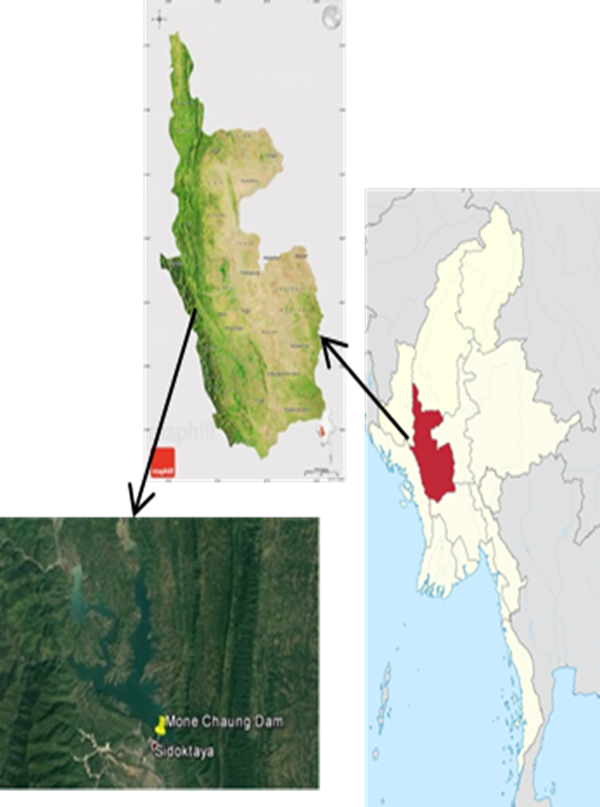 Figure1. Location of Mone Chaung Dam
[Speaker Notes: Mone creek can be overflow water due to torrential rain from Chin hill and Rakhine hill.
It is an essential fact to develop alarm system for Mone Chaung dam.]
Mone Dam
Northern two miles from Sadoketaya twon.
Situated on Mone Stream
Water catchment area is 1467 sq mile
Rainfall amount 47
Average height level of water is 125
Area of Dam - 4320 (length)  200 (height)
Water diversion tunnels - 36 (diameter)  3625 (length)
Conditions of Flood in Mone Dam
Heavy Rain in Rakhine Hills and Chin Hills
Causing Storm in Bay-of-Bengal 
Dam cannot outlet the water from the spill way when the Ayeyarwaddy River is full of water 
Heavy Rain in Bangladesh
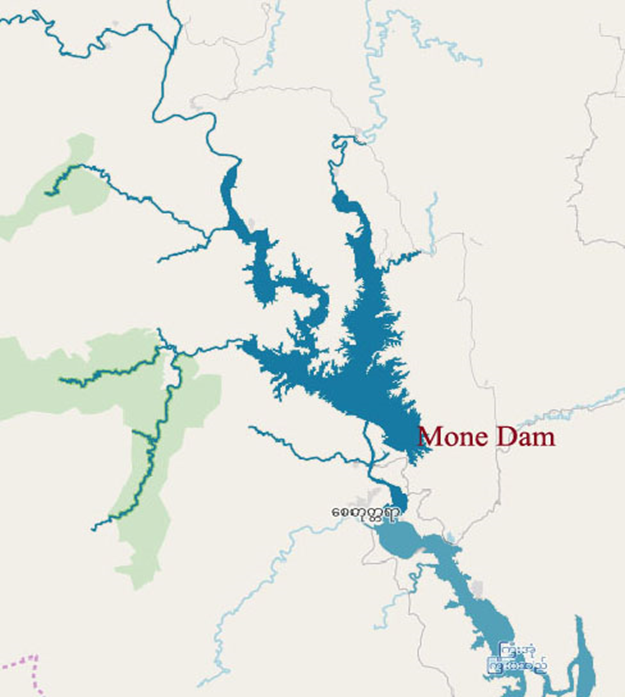 Figure2. Inflow water of Mone Dam
[Speaker Notes: This slide shows conditions that occurs flood in Mone dam]
Conditions of Flood in Mone Dam
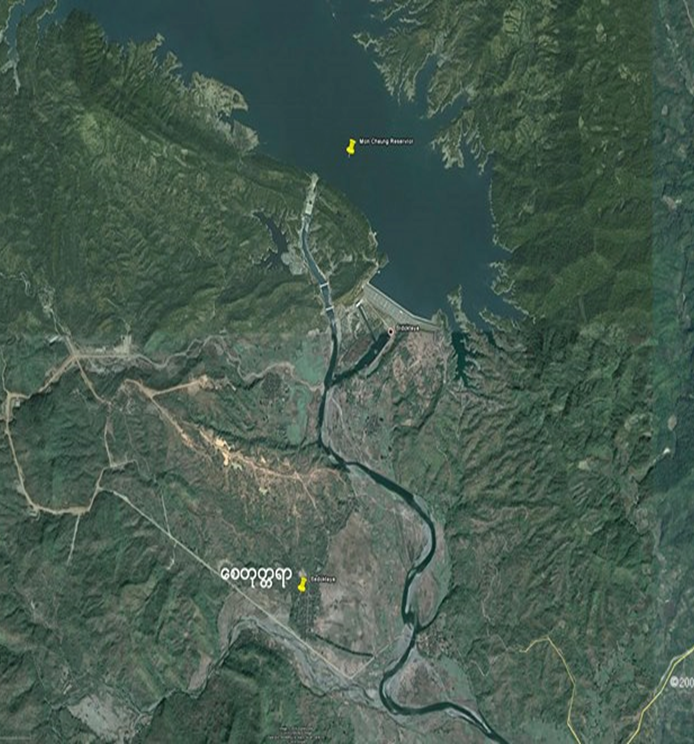 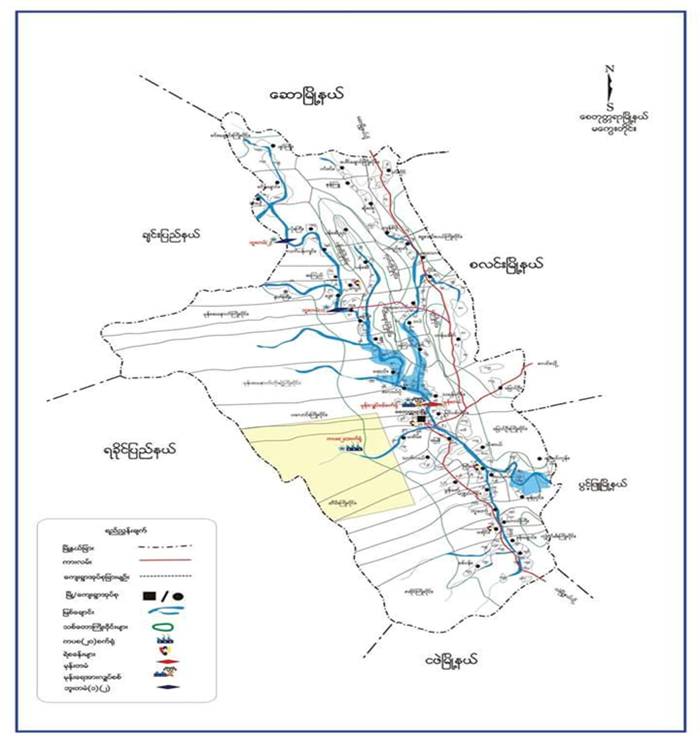 Figure3.Affected flood region of Mone Dam
[Speaker Notes: This slide show the lower region of Mone dam.
When the dam full of water, this region face flood.]
Mone Dam
Mone Dam is situated in Magway region and it is very mountainous area.
The other two dams are situated on low lying area and if it will break or overflow water, affect on about 300 villages and two towns in that region.
Its alarm level is 540' and Dam crack level is 560'.
Table 1. Flood condition of Mone Dam
Weather API
Need to sign up as an authorized user to gain access to the API
Two types of API requests to retrieve the weather 
Forecast Request: : returns current weather conditions
Time Machine Request: returns observed in the past or forecast in the future.
Request parameter
key 
Latitude
Longitude
[Speaker Notes: Forecast Request: returns the current weather conditions a minute-by-minute forecast for the next hour (where available), an hour-by-hour forecast for the next 48 hours, and a day-by-day forecast for the next week.
Time Machine Request : returns the observed (in the past) or forecasted (in the future) hour-by-hour weather and daily weather conditions for a particular date.]
Markov Chain
is a random process contains random variables {X0, X1… Xn}: Xi is describe the state of the system at time i. 
said to be time invariant if the conditional probability p(xn+1|xn) does not depend on n: for n=1,2,…
the next state only depend upon the current system state
	Pr(Xn+1=b|X1=a)=Pr(X2=b|X1=xa).
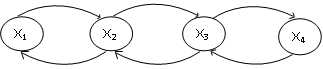 Fig. 4: Markov Chain Process
[Speaker Notes: Markov chain is a random process with the Markov property. A random process or often called stochastic property is a mathematical object define as a collection of random variables.
the probability of Xn+1 only depends on the probability of Xn]
System Design
This system predict flood condition for Mone dam based on Markov chain model that input as water level and precipitation data to describe the flood level.
First, input water level data to know about the dam conditions.
Second, calculate possible flood condition based on Markov Chain model by combining with dam water level and weather conditions data.
Finally, predict the flood conditions.
System Design (Cont’d)
Weather data from weather API
Start
End
Water Level
No flood
No
No
Heavy rain?
Yes
Yes
Arrive alarm level?
Calculate Probability by Markov Chain
Show flood conditions
Figure 2.  System Flow Diagram of Flood Alarm System
Implementation
The  water level is computed based on the transition probability matrix with Markov Chain
Table 2. Overflow Prediction Results
Achievements
1. Phyo Pa Pa Tun and Myint Myint Sein, "Flood Prediction System for Middle Region of Myanmar", 2018 IEEE 7th Global Conference on Consumer Electronics (GCCE 2018), October 9-12, Nara, Japan. DOI: 10.1109/GCCE.2018.8574757

2. Phyo Pa Pa Tun and Myint Myint Sein, "Flood Prediction System by using Markov Chain", Proceeding of  International Conference on Future Computer and Communication (ICFCC) 2019, Feb. 27th ~ March 1, 2019, Yangon, Myanmar.
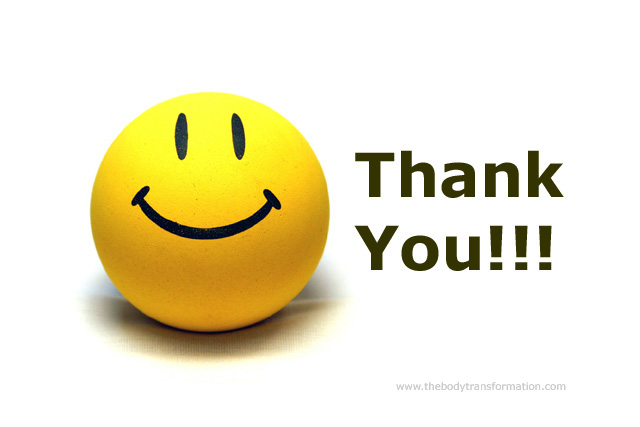